«Площадь»
1 км2 = 1 000 000 м2
1 м2 = 100 дм2  = 10 000  см2
1 дм2 = 100 см2 
1 см2 = 100 мм2
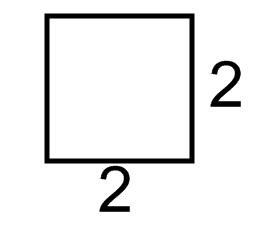 4 кв. ед.
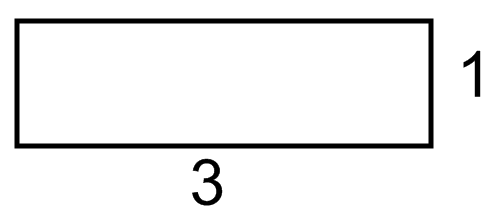 3 кв. ед.
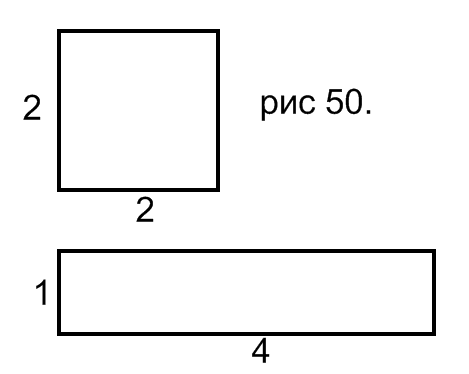 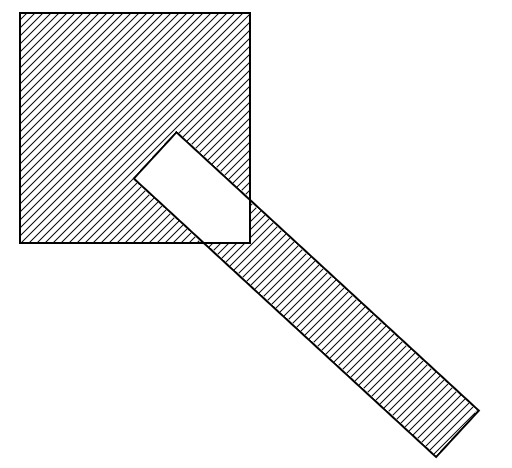 Рис 51
Рис 52 (а).
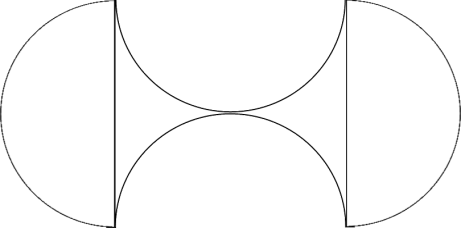 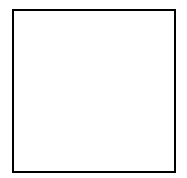 Рис 52 (б).
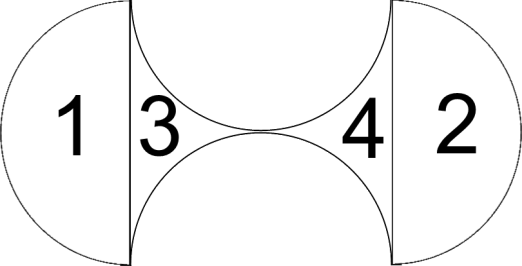 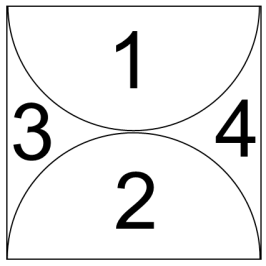 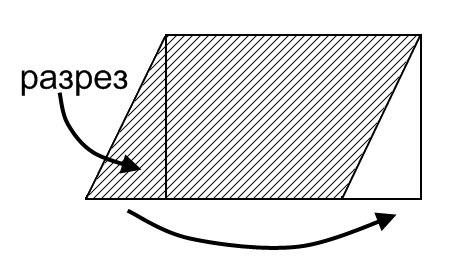 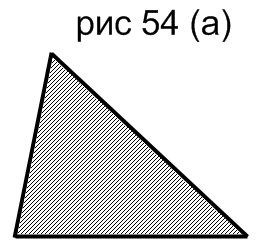 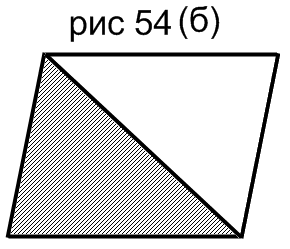 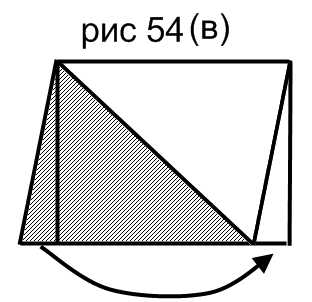